NCCEE 
Presents
Women–The Power of Side Hustlers 
and Influencers
NCCEE 
Who We Are
Webinar Summary
During this webinar, we will focus on how women tap into the side hustling and influencer world and why it may be helpful.
‹#›
Objectives
Teachers will be able to:
Describe why creating a side hustle is an excellent source of income for women.
Explain how influencers provide a way to earn income and influence markets.
‹#›
Standards Covered
Personal Financial Education 
Standard 1: Earning Income
Economics 
Standard 4: Incentives
‹#›
Agenda
Statistics
Highlight 5 points about influencers & side hustles
Self-paced mini activity
How can this can be used in your classroom
Q&A
‹#›
Statistics About Influencers
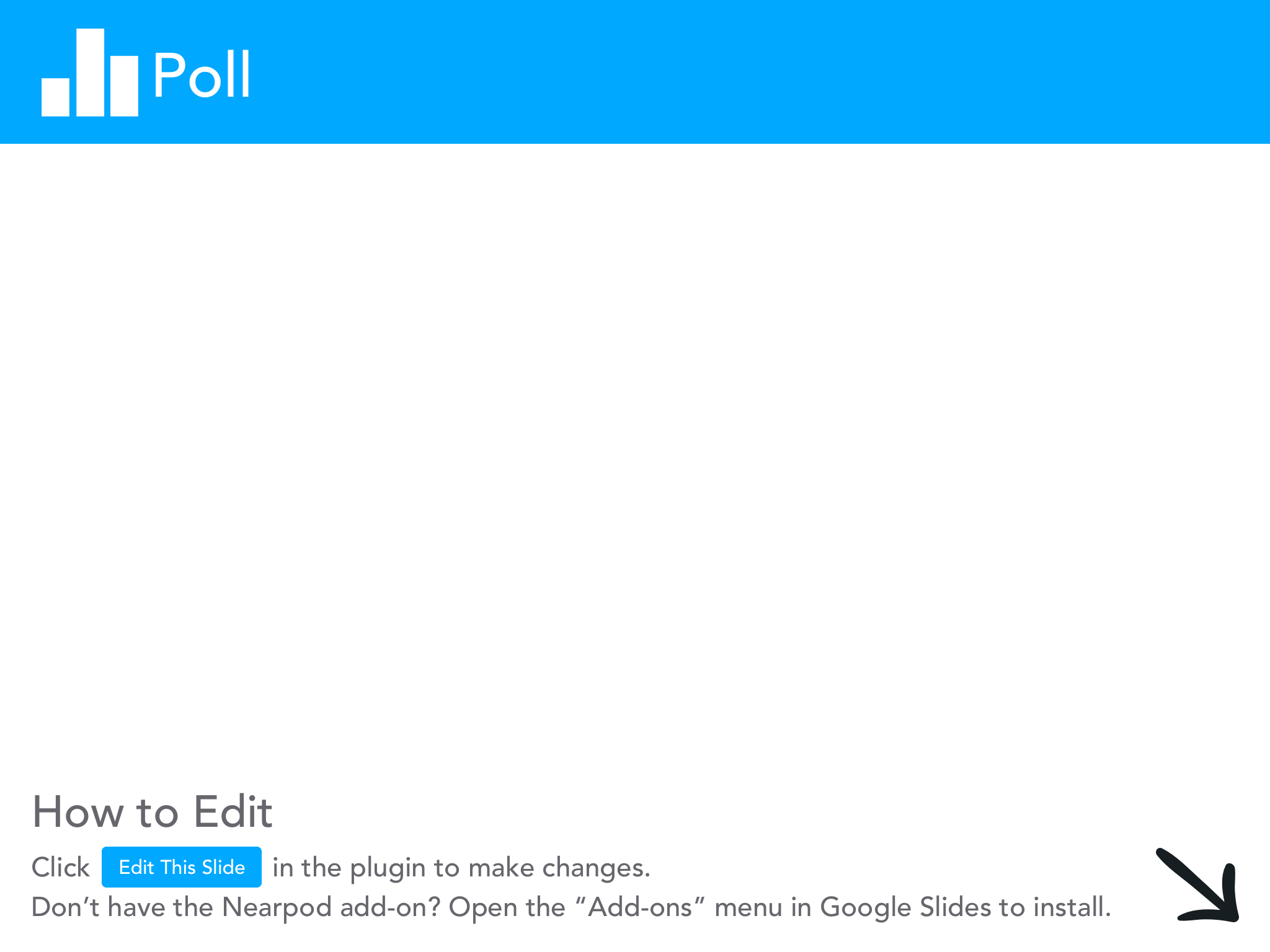 ‹#›
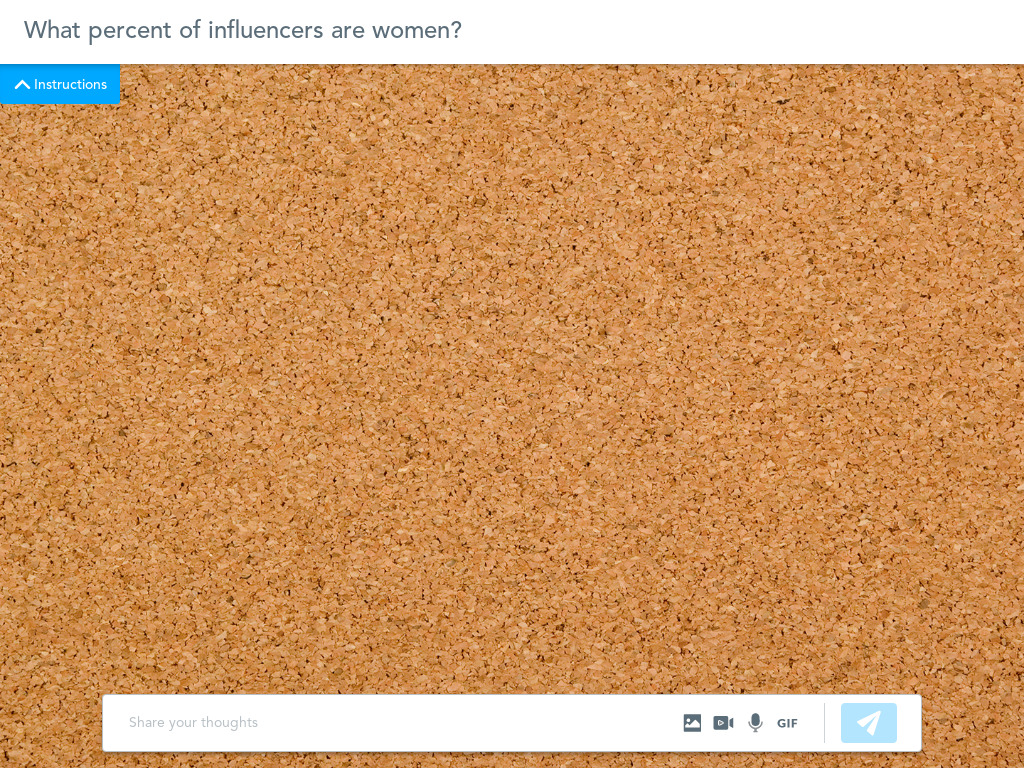 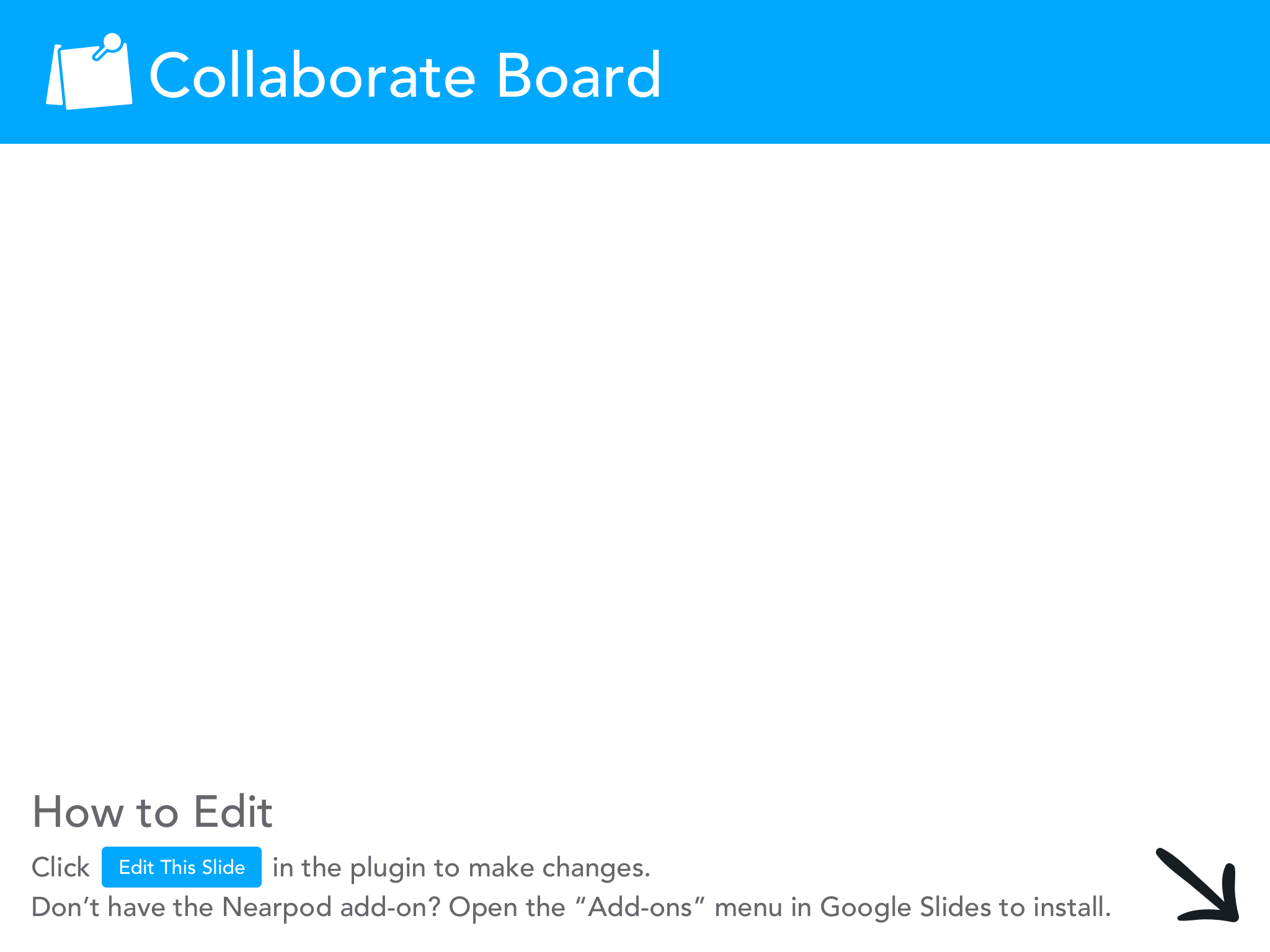 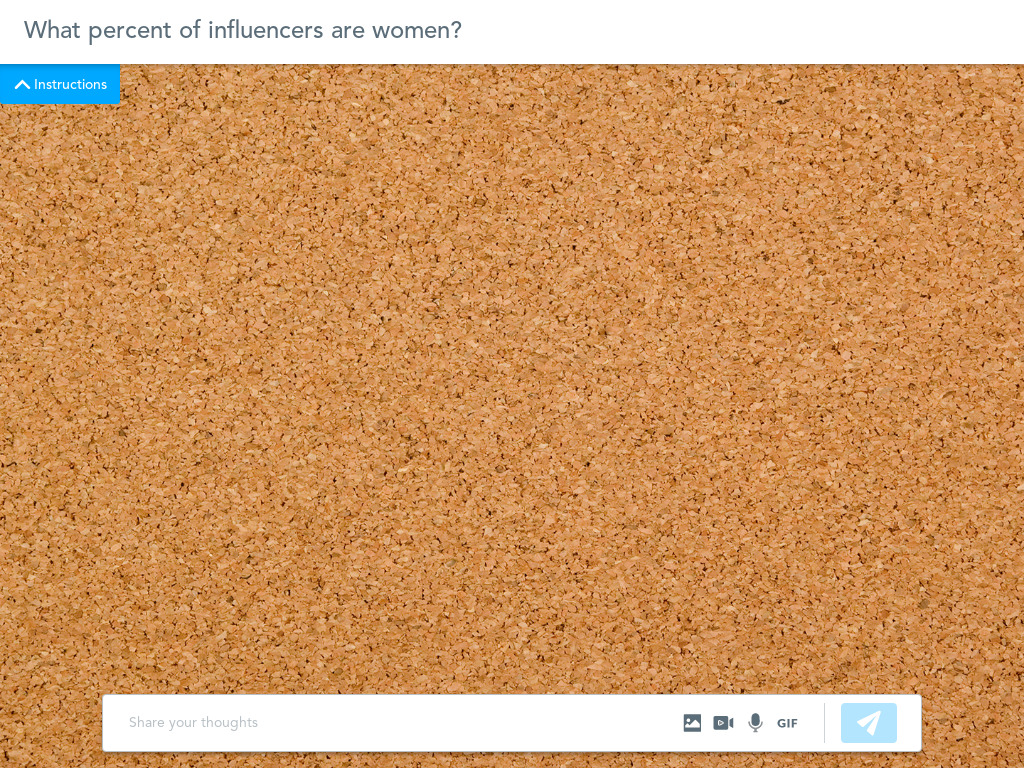 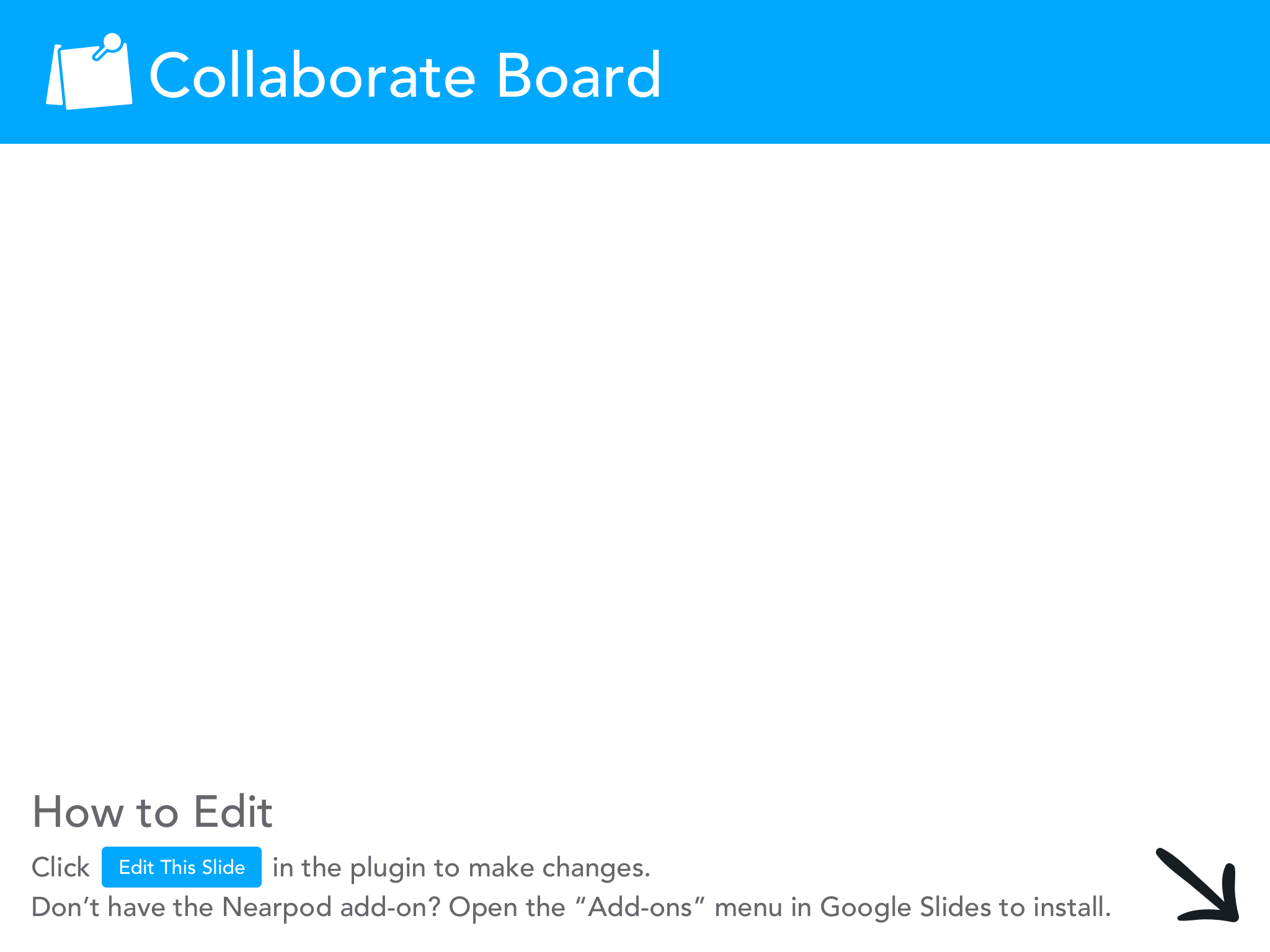 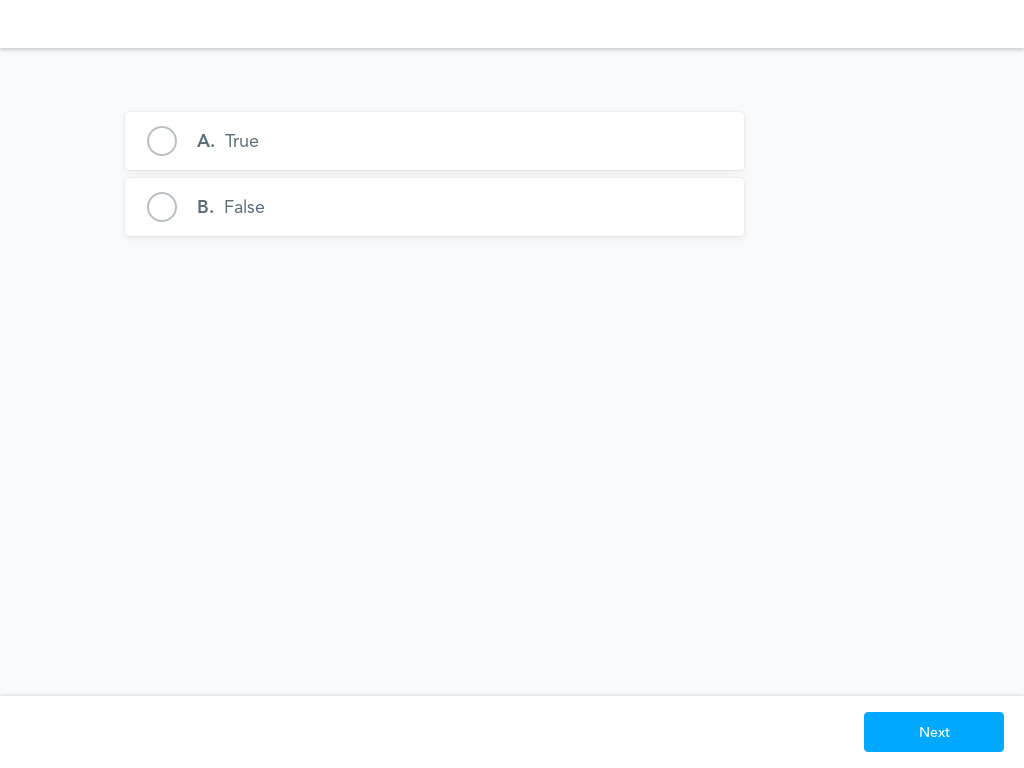 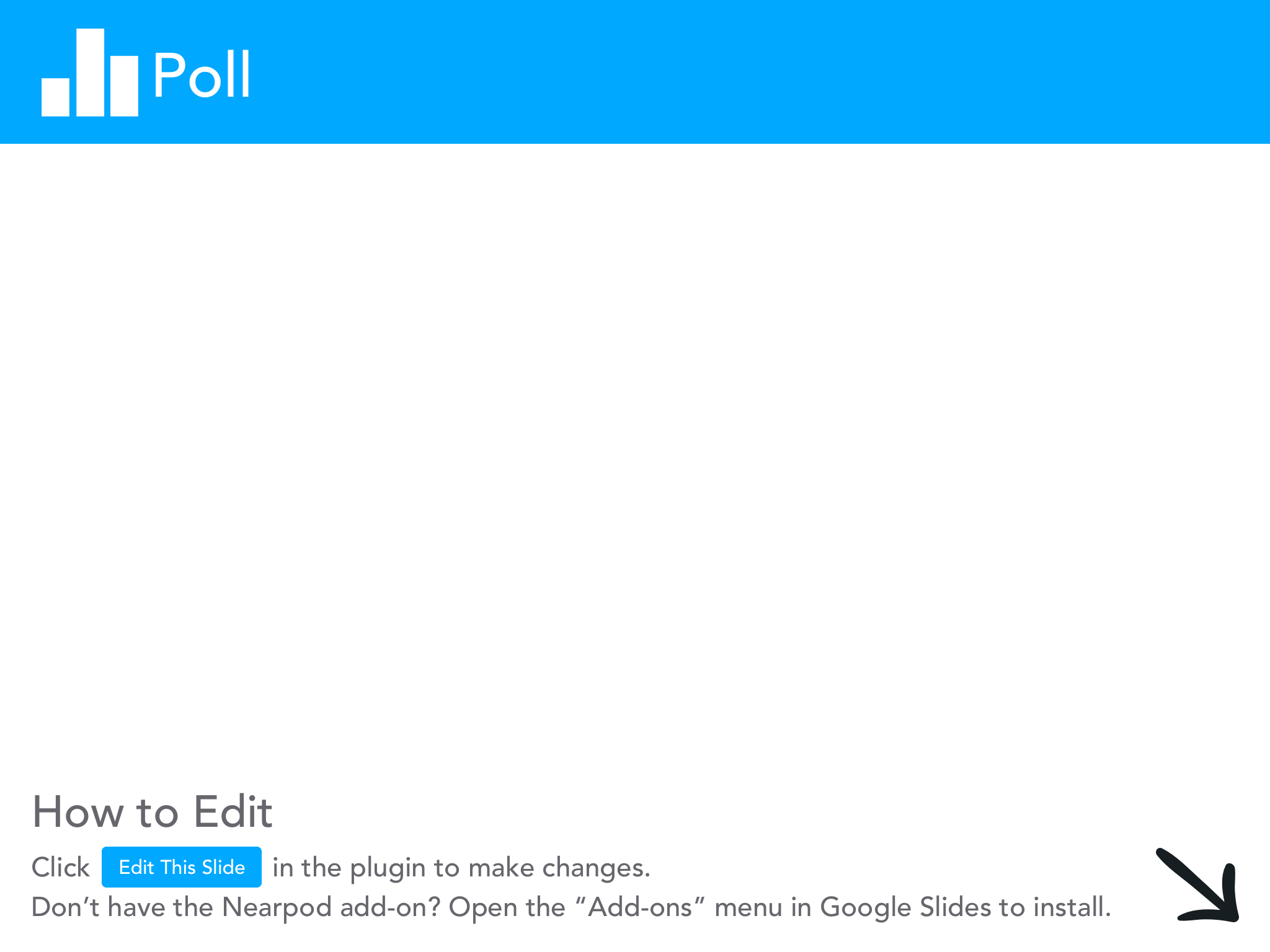 Key Stats
Influencer Marketing Industry predicted to Reach $16.4B in 2022
The Lifestyle Industry has the Greatest Distribution of Instagram Influencers. (followed by beauty, music, photography, and family)
86% of Women Use Social Media for Purchasing Advice
Instagram is the Preferred Social Media Channel for Brands Who Engage in Influencer Marketing
‹#›
What is an influencer?
What is a side hustle?
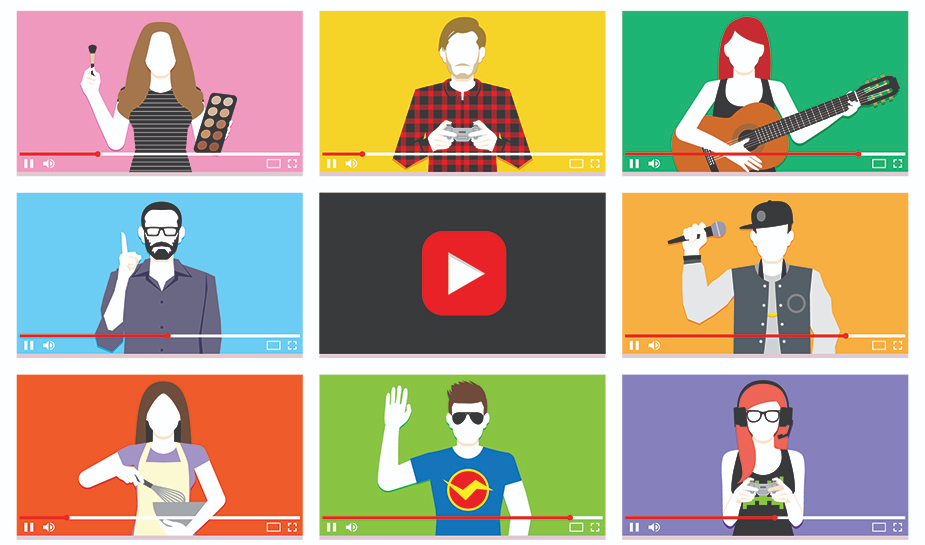 How influencers make money
How do influencers make money?
Sponsored content
Brand ambassadors
Affiliate marketing
Website advertising
eCourses and digital products
Tipping donations, subscriptions
Reselling clothing
Sales from live events
Product lines designed for them
‹#›
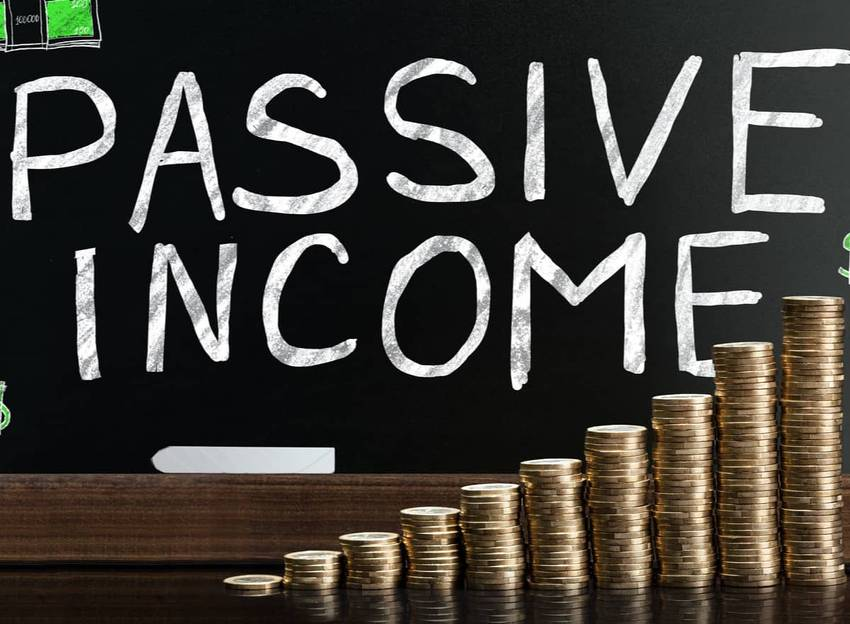 Make Money by Getting Your House in Order
Top Ways to Earn Passive Income
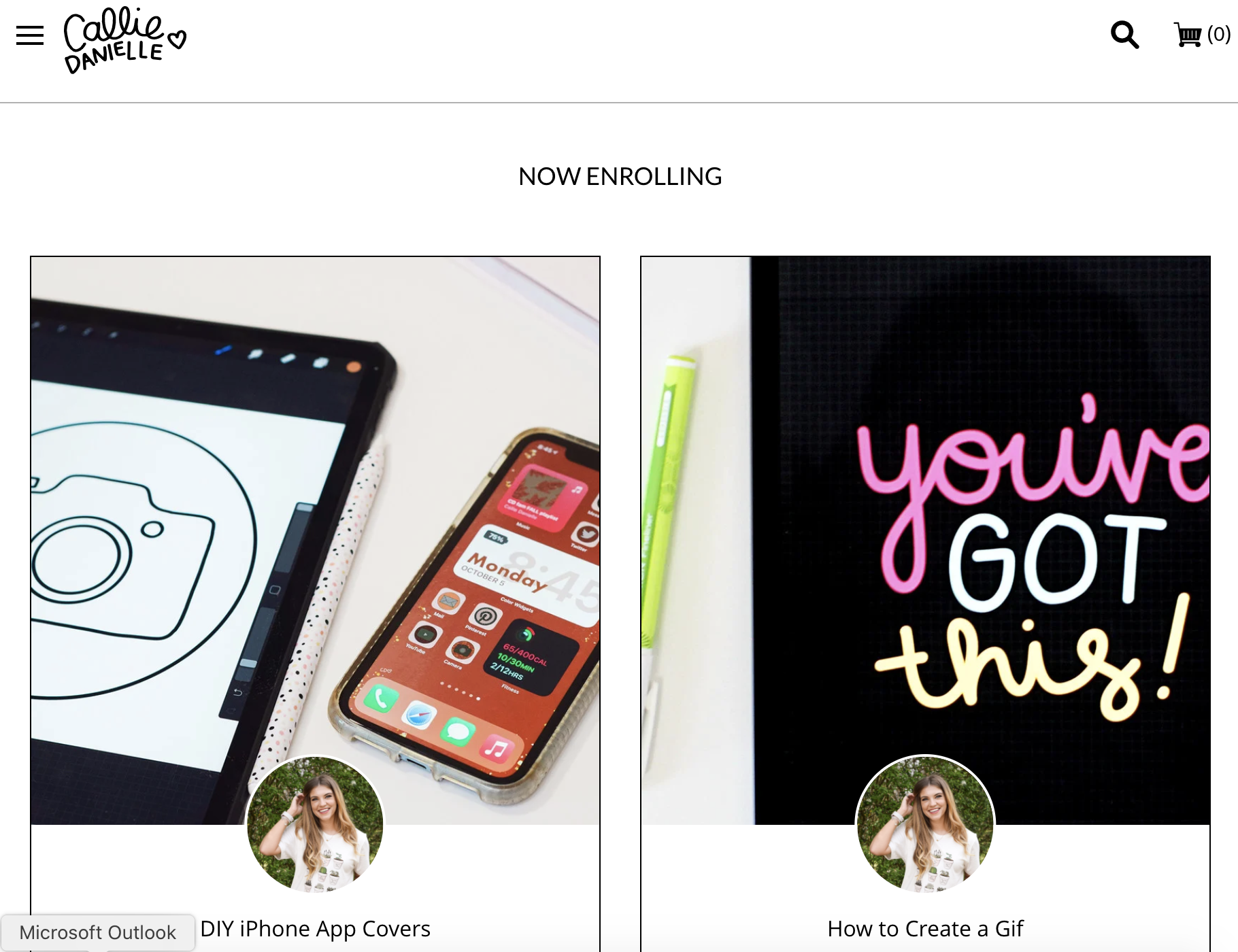 eBook
Get Paid for Being You
Online Courses
Turn a Hobby into a payday
Cashback
YouTube Tutorials
Real Estate
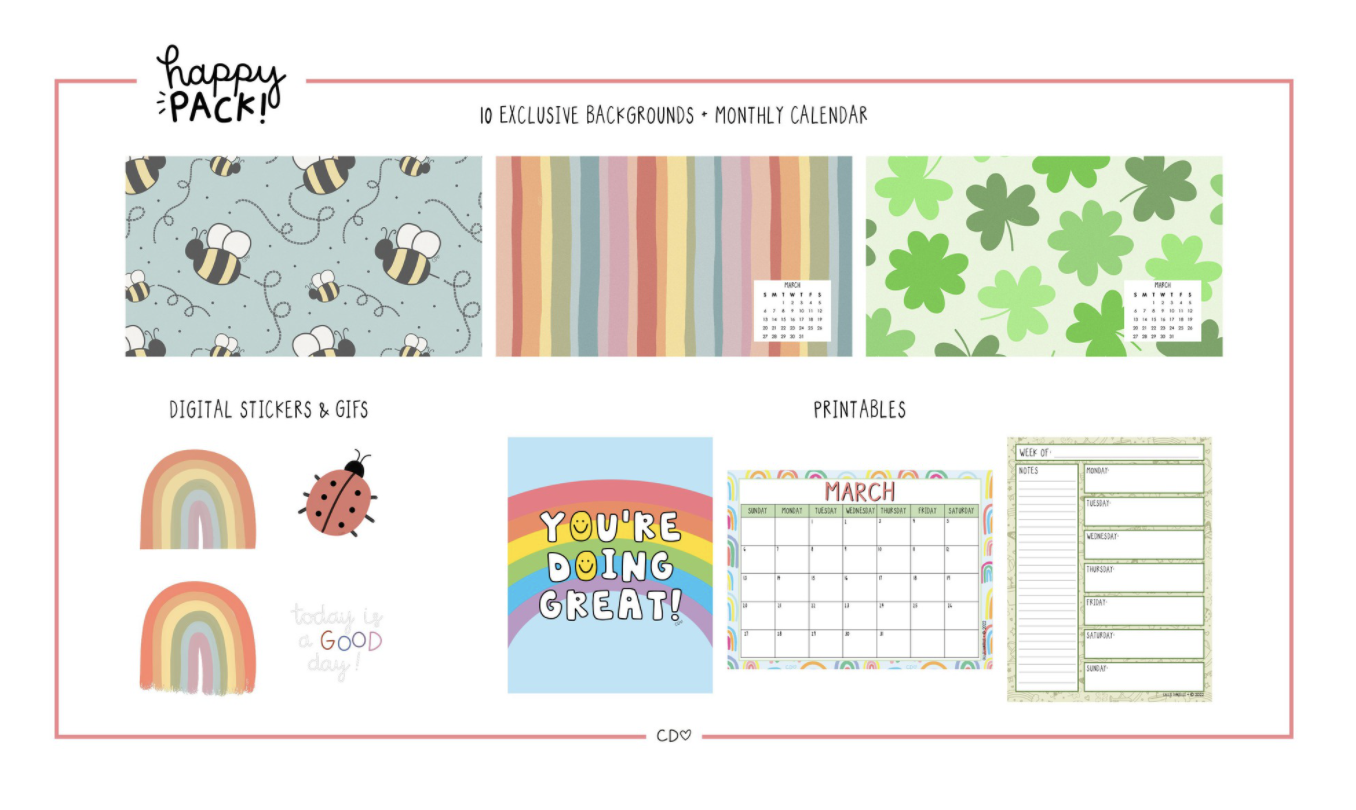 ‹#›
My favorite way to earn passive income….
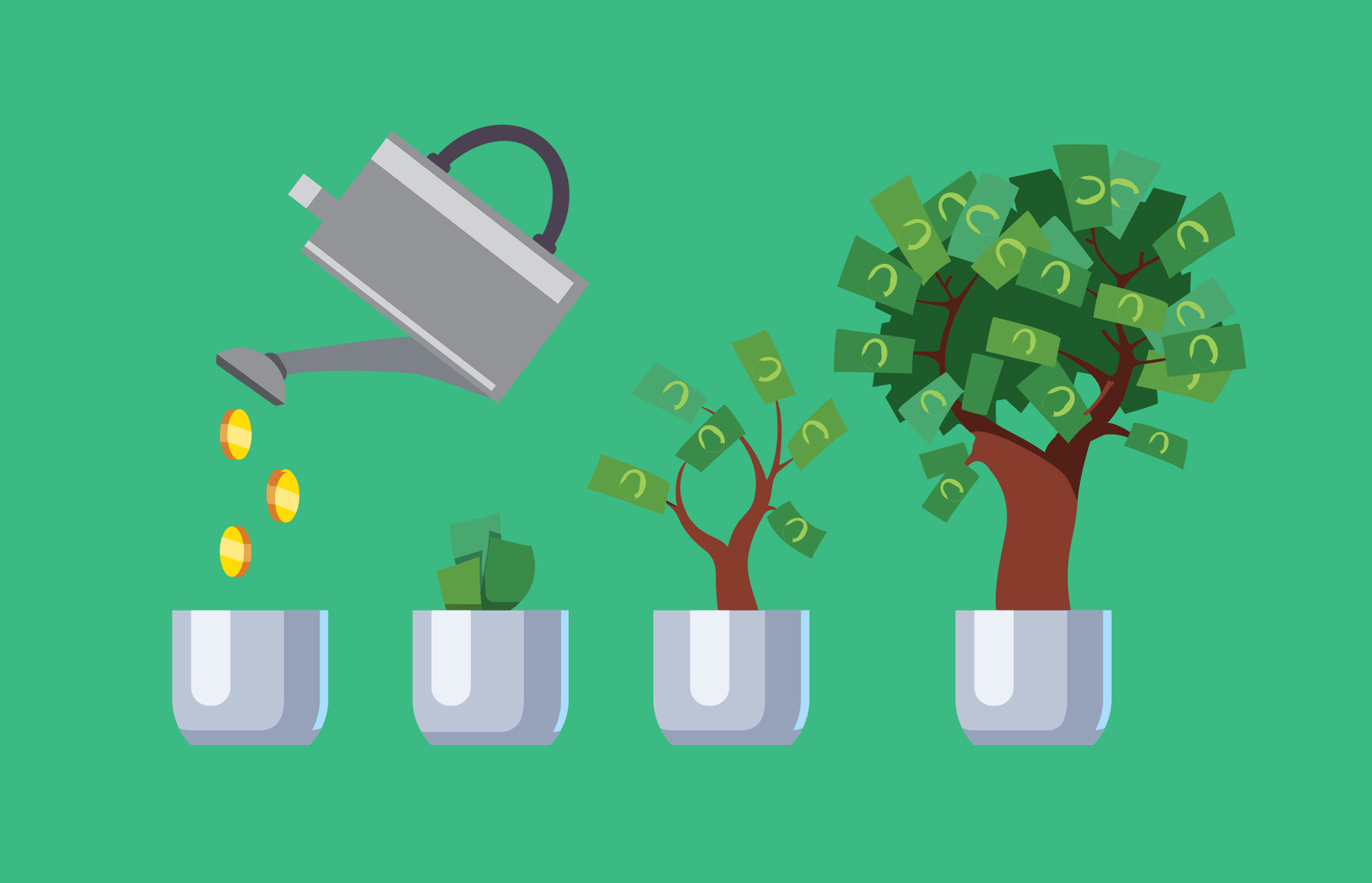 ‹#›
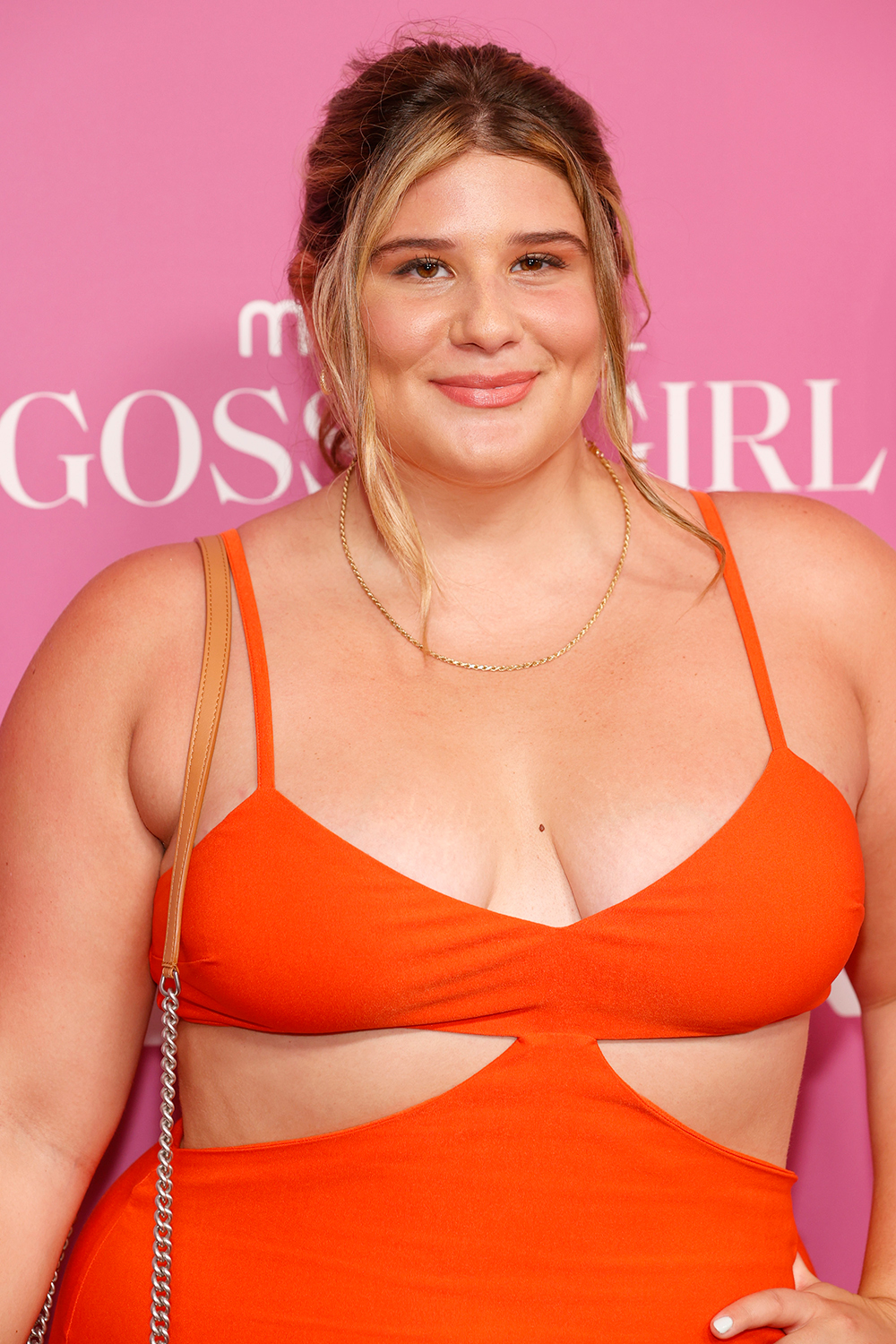 Side Hustle Turned Full Time Business
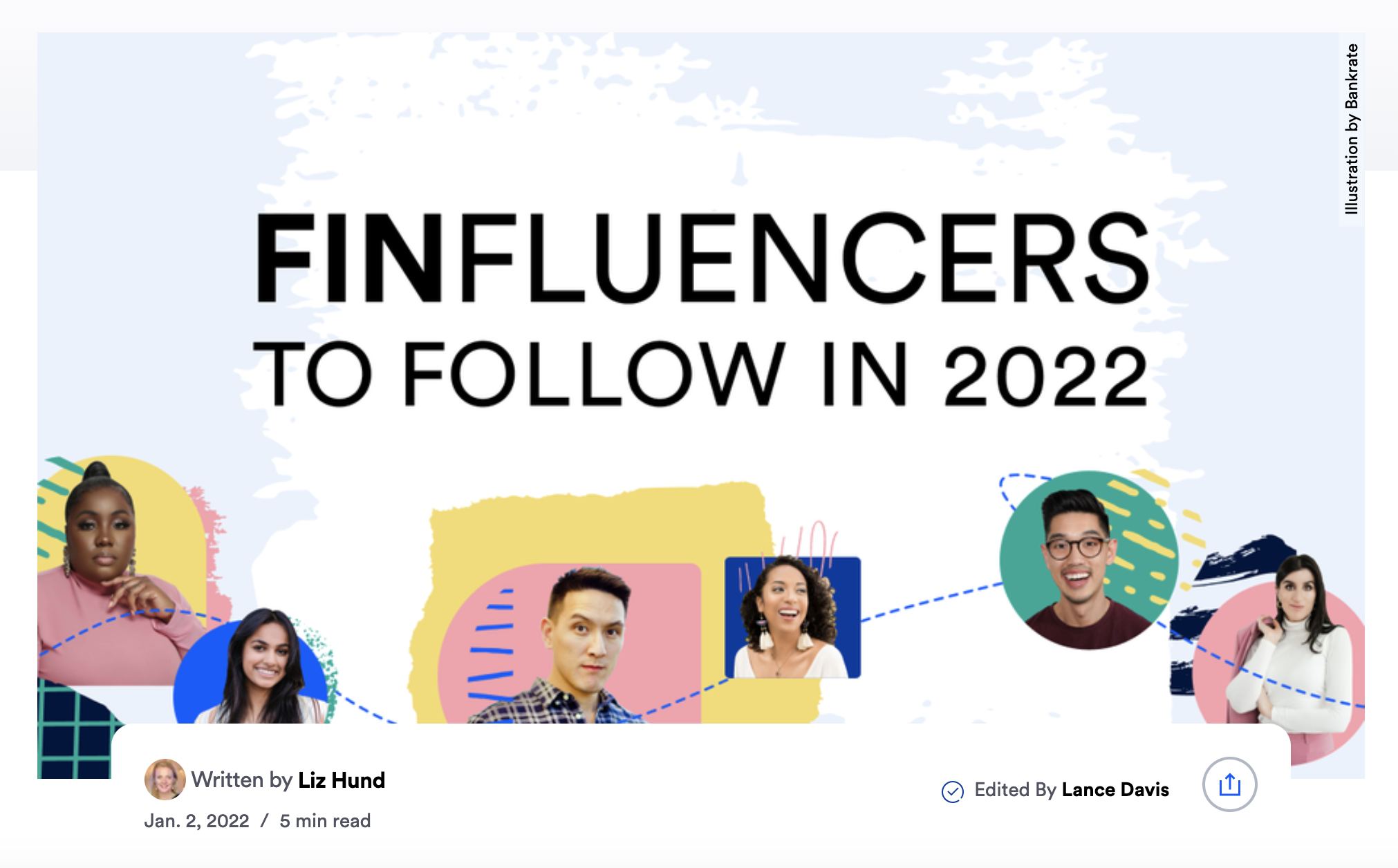 Finfluencers
Clever Girl Finance
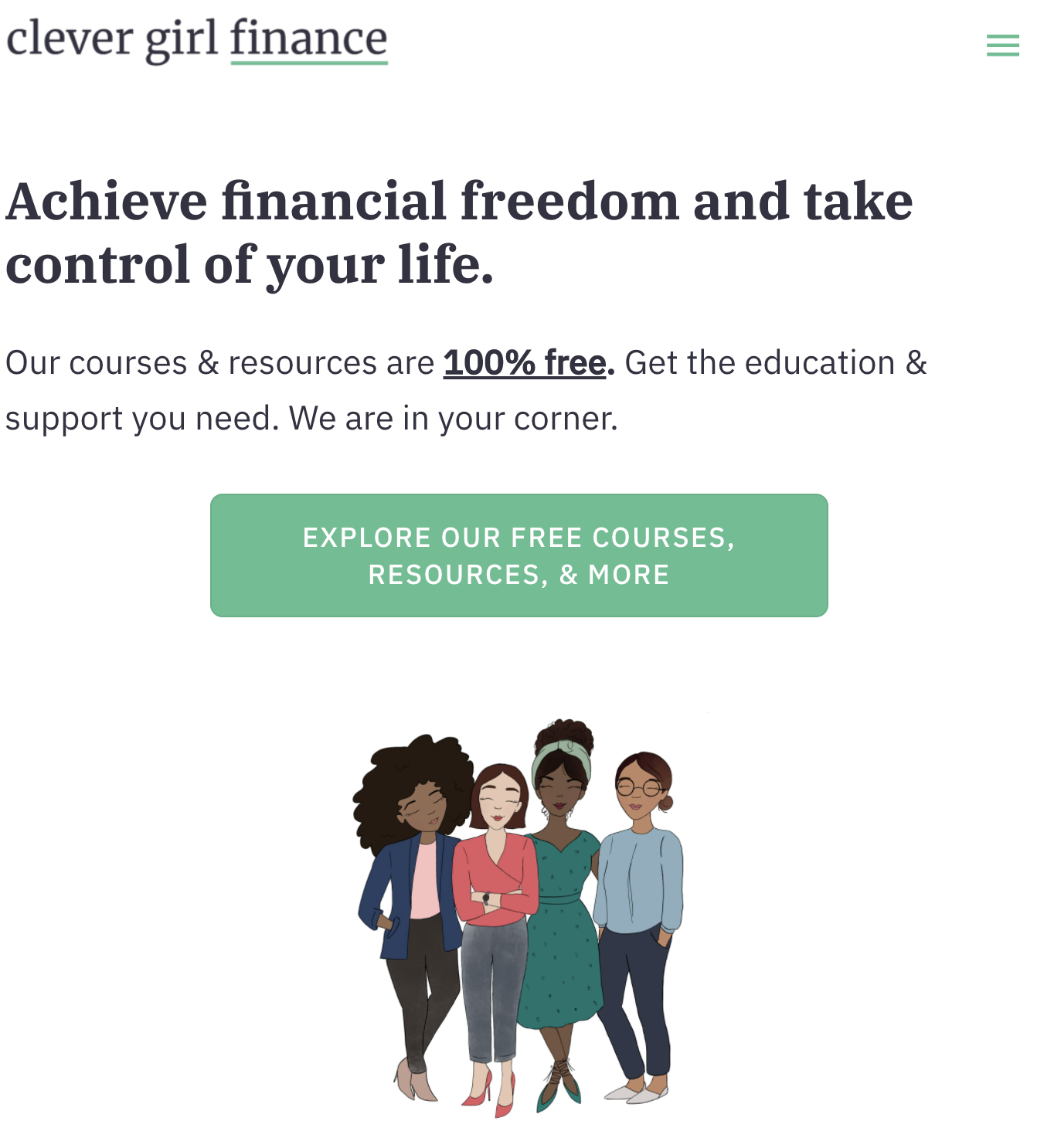 ‹#›
Farnoosh Torabi
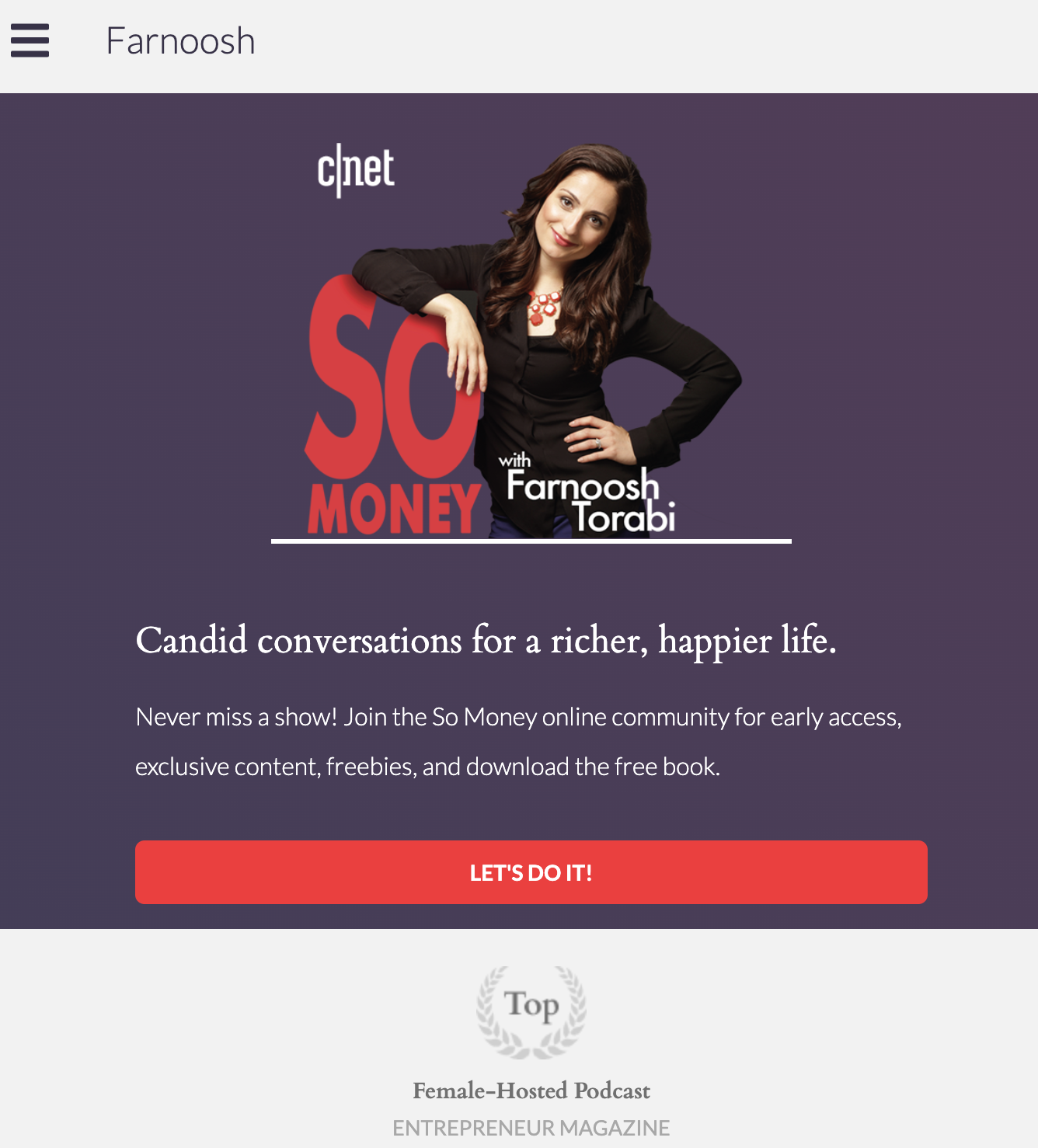 ‹#›
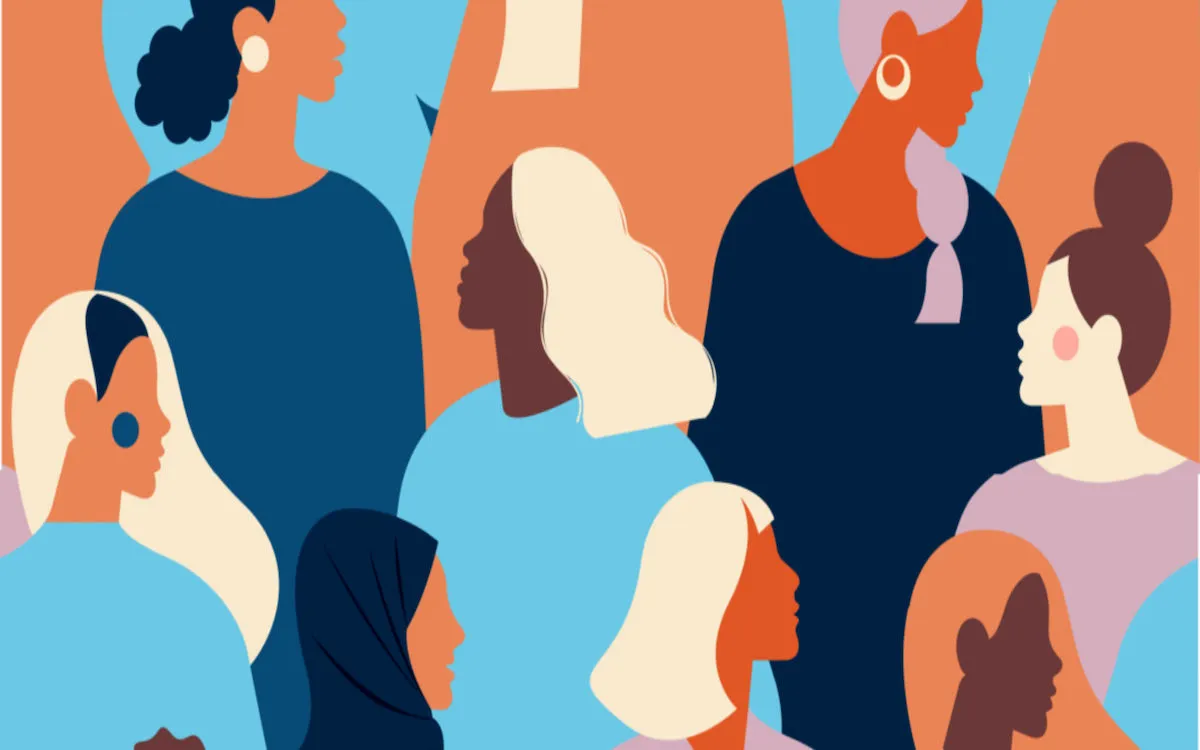 Employing other Women
Why is this important for women?
Mini Activity
You are trying to create a side hustle or become an influencer.
Choose one.
Decide what you’re going to do.
Come up with a way to influence people within a given generation.
Determine their online behavior.
How they spend their online time.
Online preferences.
‹#›
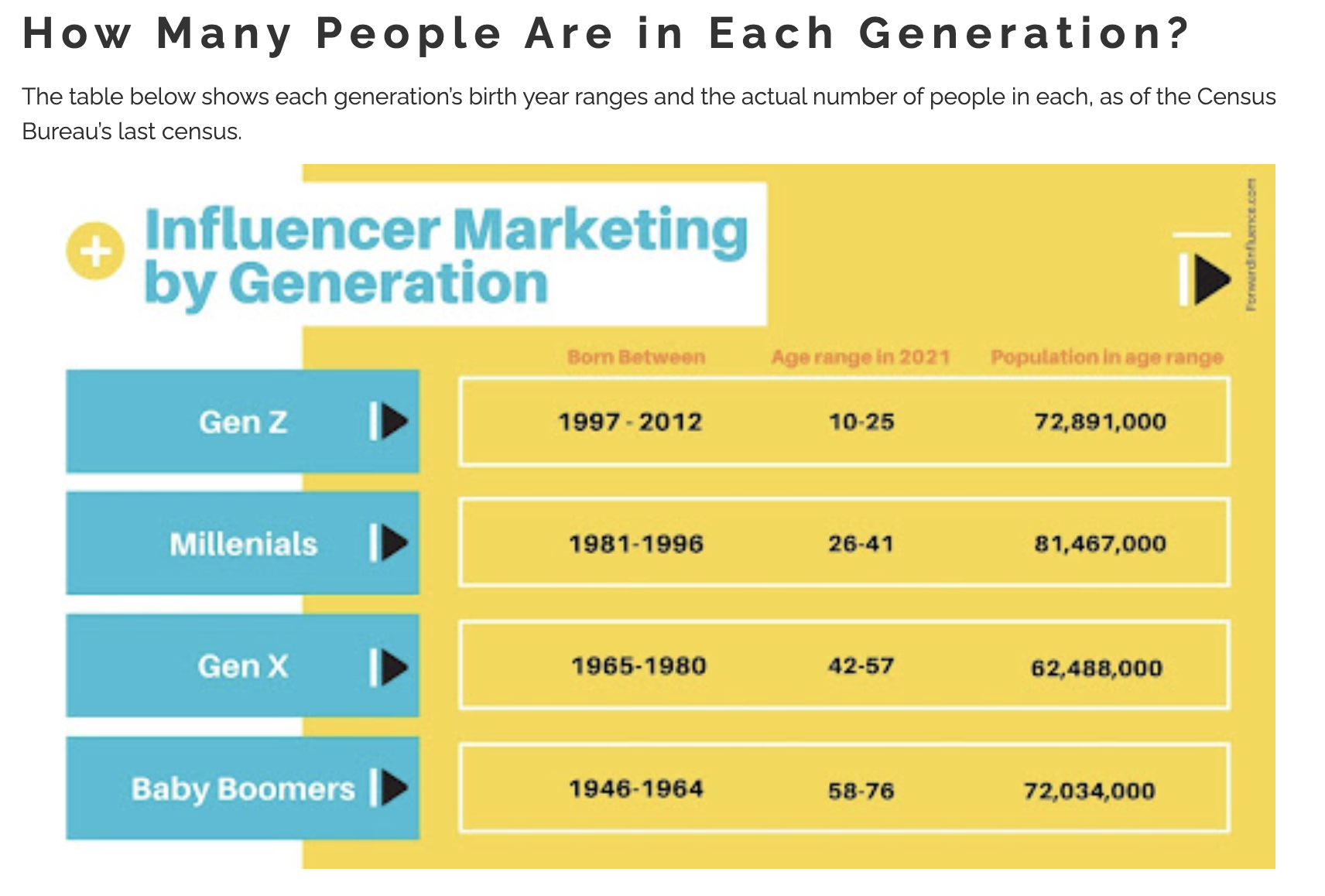 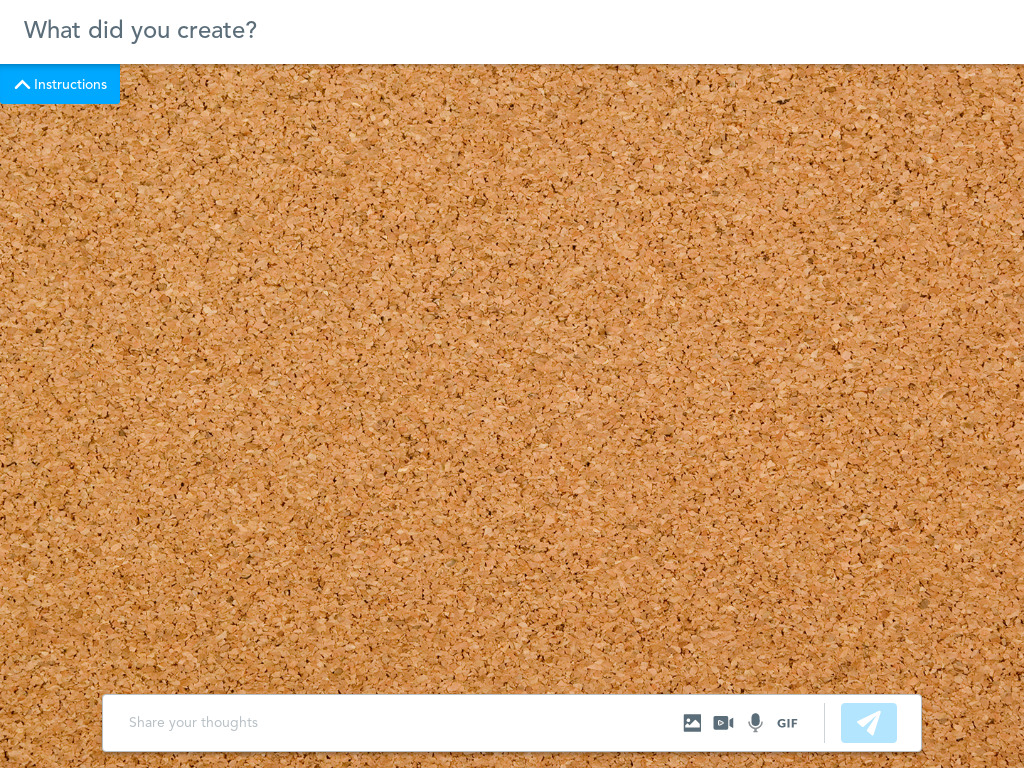 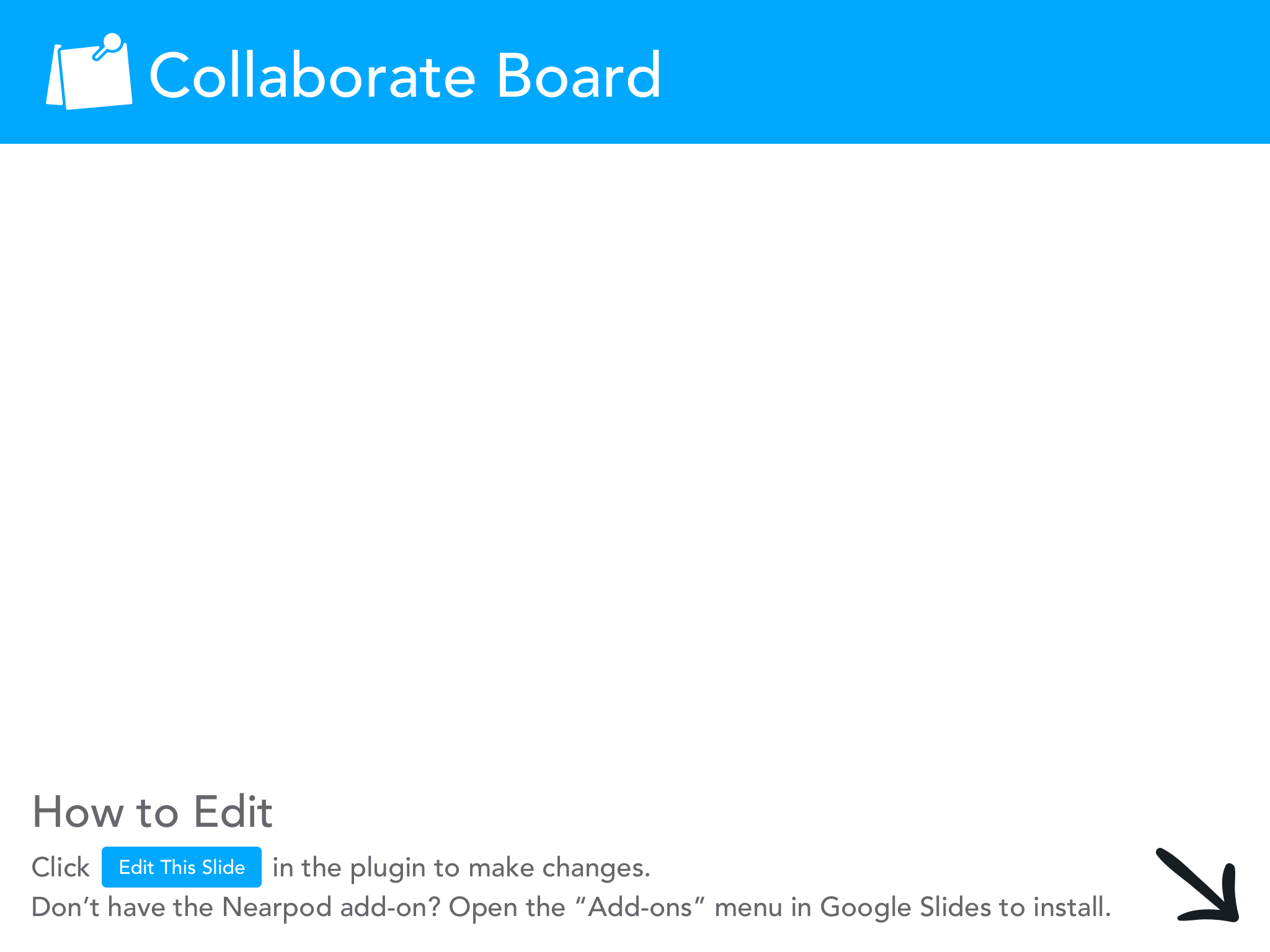 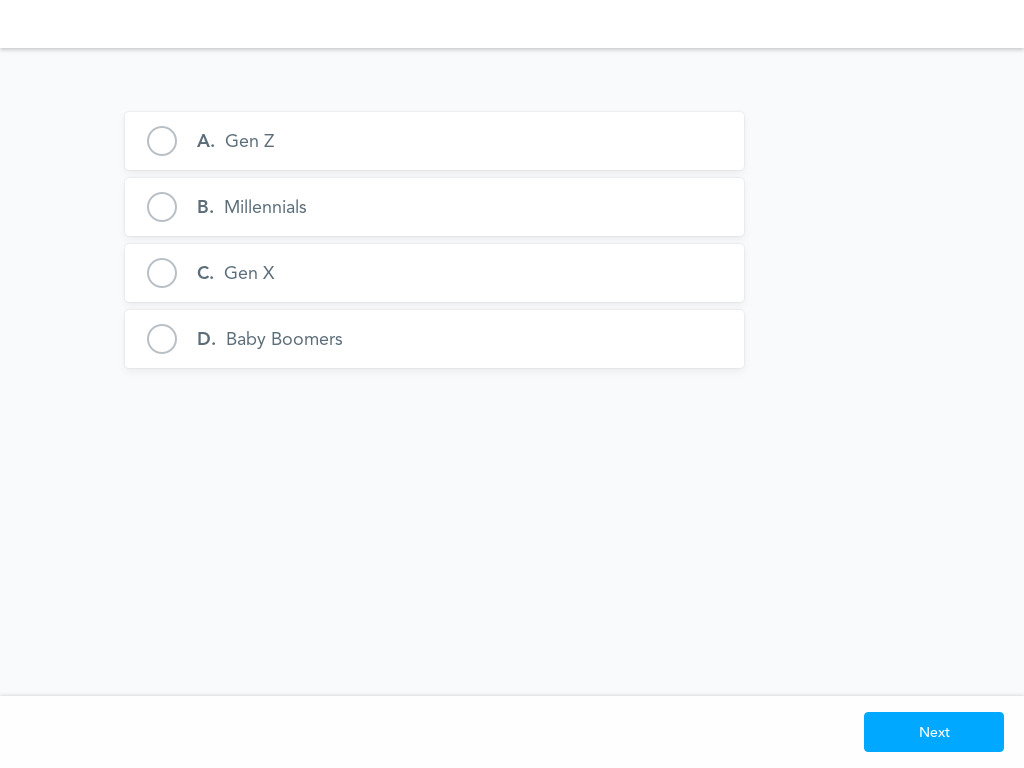 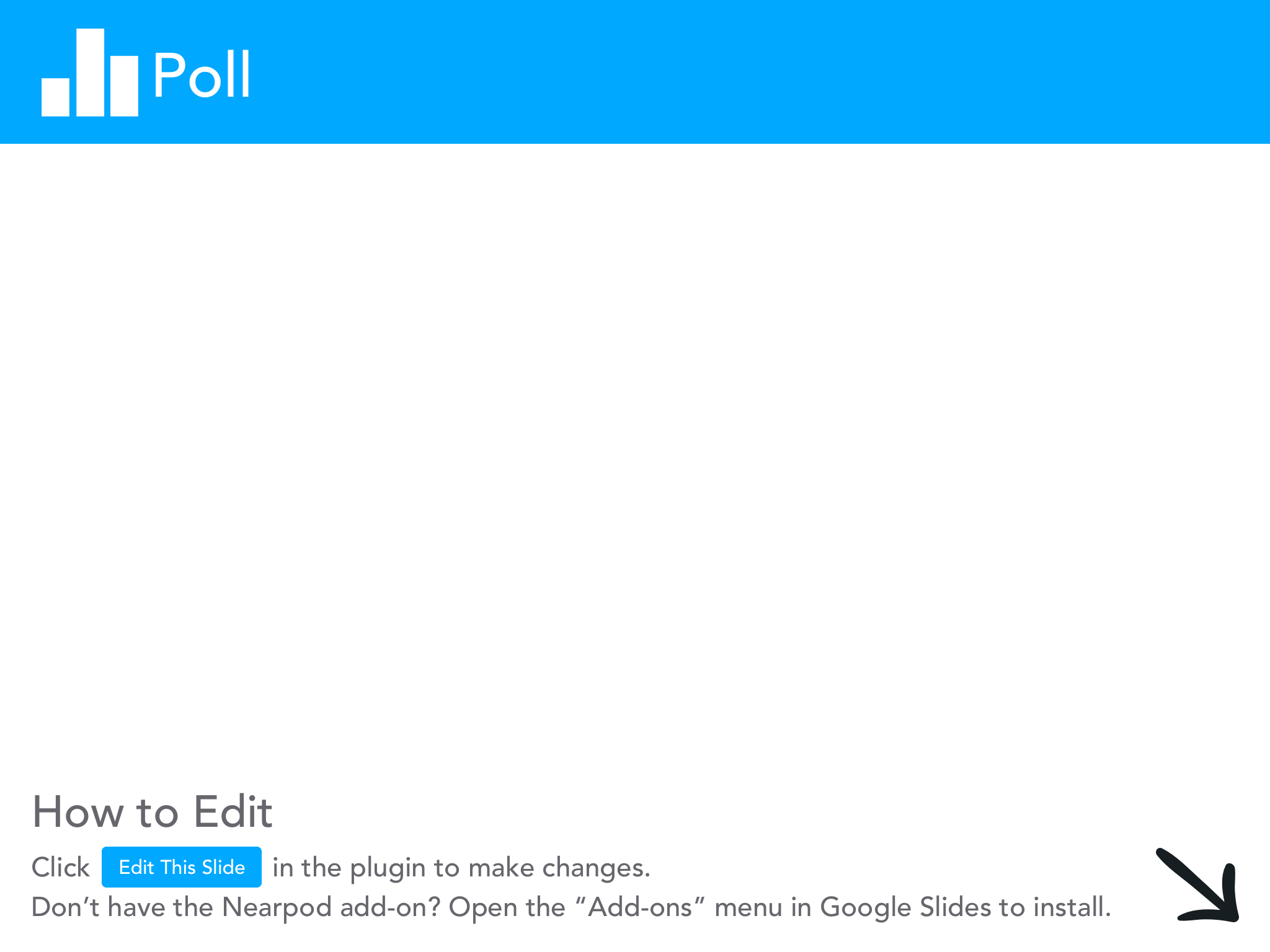 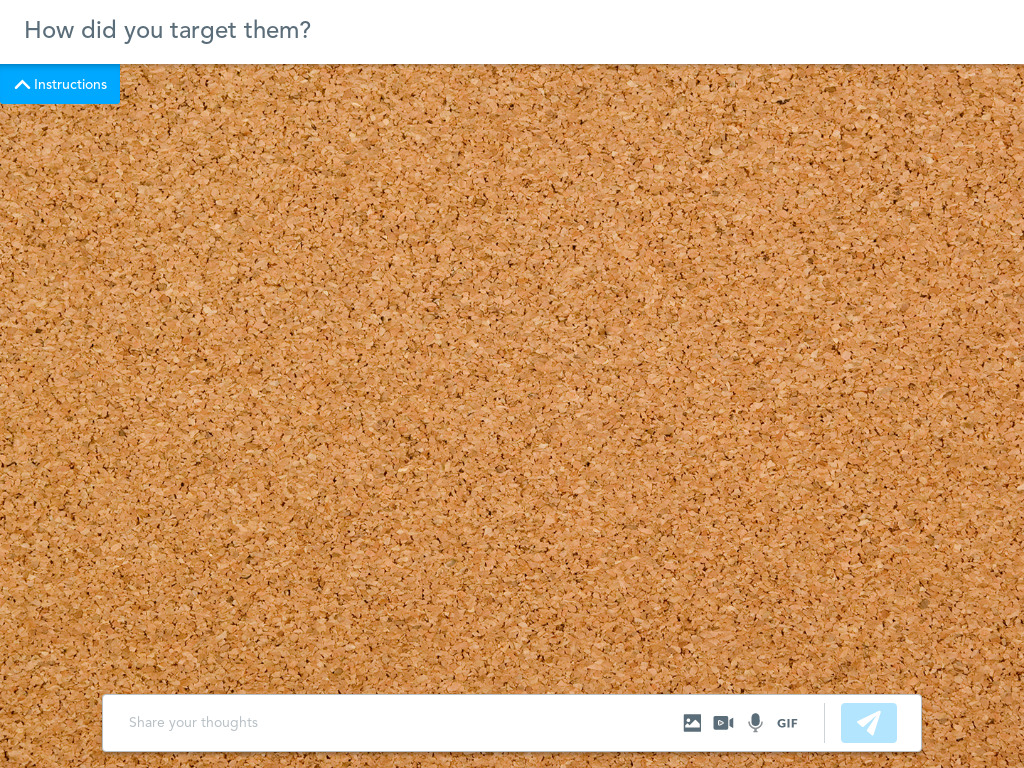 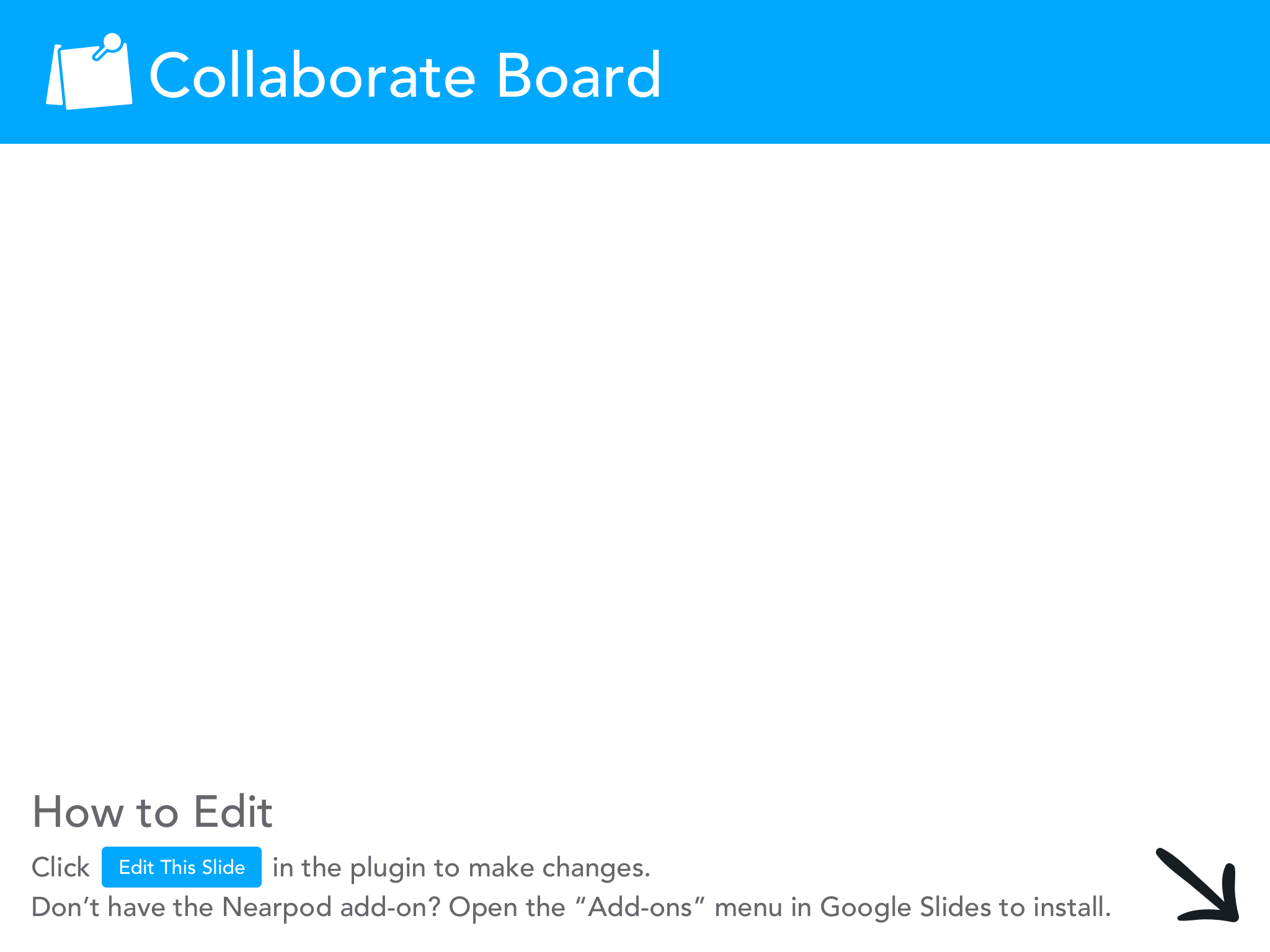 How can this be used in the classroom?
Lesson Plan Ideas
NGPF–INTERACTIVE: Influenc’d
Can you trust social media influencers?
Social Media Influencers Class Activity
How to Teach Like an Influencer
Everfi–Social Media Influencers and their Impact
‹#›
The Lean Canvas Business Model Approach
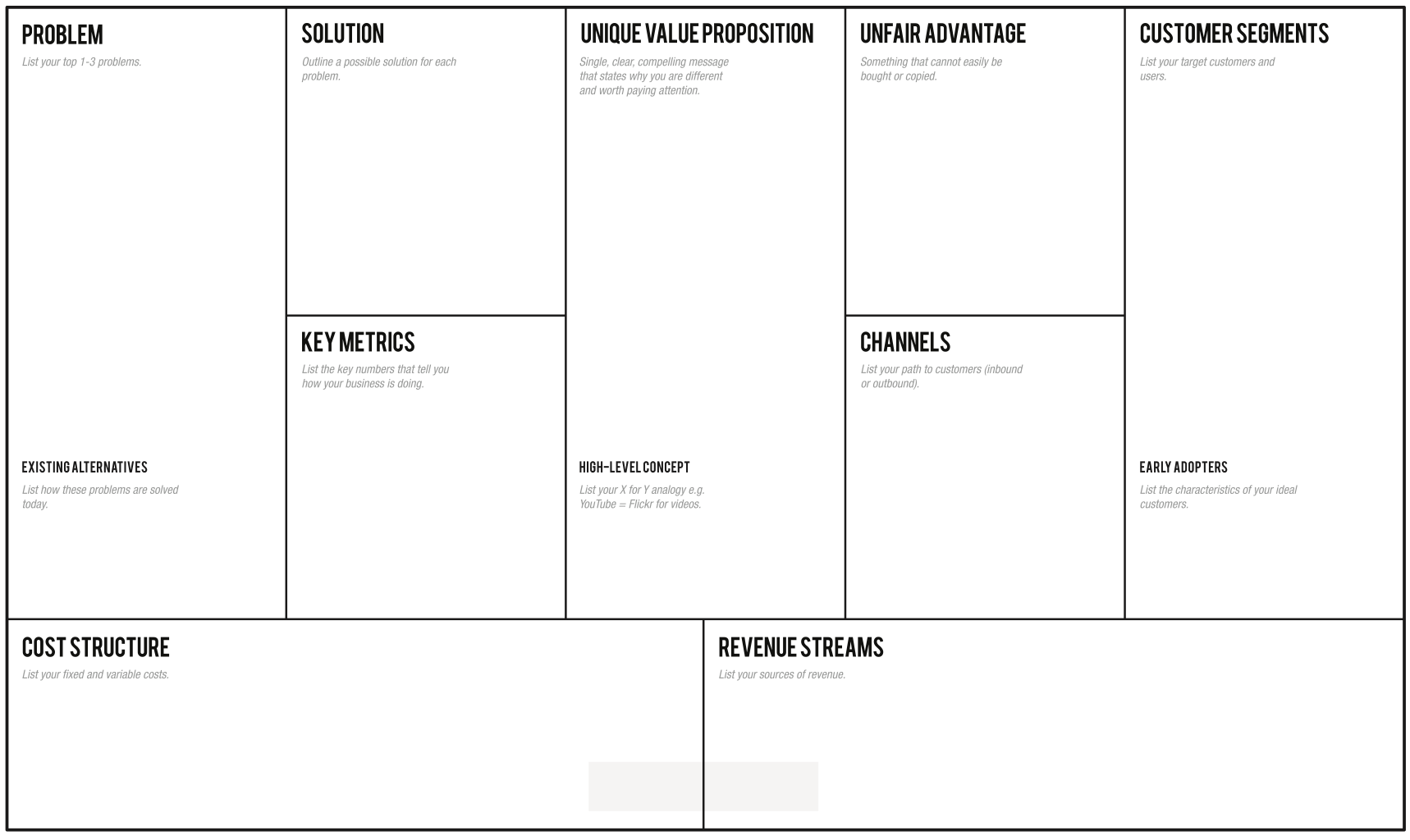 ‹#›
Resources
https://digitalmarketinginstitute.com/blog/20-influencer-marketing-statistics-that-will-surprise-you
https://influencermarketinghub.com/influencer-marketing-statistics/
https://www.digitalinformationworld.com/2021/11/here-are-biggest-upcoming-influencer.html 
https://www.shopify.com/blog/influencer-marketing-statistics#:~:text=Approximately%2084%25%20of%20all%20social,compared%20to%20just%2016%25%20men 
https://www.nytimes.com/2019/07/16/technology/vidcon-social-media-influencers.html
https://www.thebalancecareers.com/good-ideas-for-side-hustles-4146460
https://www.clevergirlfinance.com/blog/how-do-influencers-make-money/
https://www.clevergirlfinance.com/blog/best-passive-income-ideas/
https://calliedanielleshop.com/
https://www.forbes.com/sites/forbesagencycouncil/2021/03/08/what-you-need-to-know-about-working-with-nano-influencers/?sh=214b577e6851
https://www.linkedin.com/in/remibader
https://www.intheknow.com/post/remi-bader-nyfw/ 
https://www.investopedia.com/financial-influencers-to-know-5217608
https://brokemillennial.com
https://www.kasasa.com/blog/personal-finance/female-finance-bloggers
https://www.thepennyhoarder.com/budgeting/female-financial-influencers/
https://www.instagram.com/farnooshtorabi/?hl=en
https://podcast.farnoosh.tv/
https://izea.com/resources/social-media-influencer-jobs/
‹#›
Closing and Questions